Title of Your Poster Goes Here
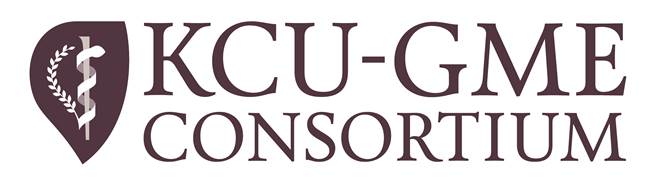 Example Name Here, DO, PhD
Example Name Here, DO, PhD
Example Name Here, DO, PhD
Kansas City University of Medicine and Biosciences
Kansas City University of Medicine and Biosciences
Kansas City University of Medicine and Biosciences
Suggested Chart/Table Styles
Suggested Chart/Table Styles
Verdana
Large Headline is 66 pt
This is a 24 point font size. It is a good medium size font that can be read from a short distance. You can use font sizes as low as 16-18 point (but it will be difficult to read from a distance.) If you are presenting from a stage, simplify the message and enlarge the fonts. If you are presenting where the reader can walk up in front of your poster, smaller fonts are fine.
Suggested Chart/Table Styles
Suggested Chart/Table Styles
Verdana
Small Headline is 44 pt
This is a 24 point font size. It is a good medium size font that can be read from a short distance. You can use font sizes as low as 16-18 point (but it will be difficult to read from a distance.) If you are presenting from a stage, simplify the message and enlarge the fonts. If you are presenting where the reader can walk up in front of your poster, smaller fonts are fine.
Suggested Chart/Table Styles
Suggested Chart/Table Styles
Preferred Colors
Purple
Suggested Chart/Table Styles
Orange
Data 1-1
Data 1-2
Data 1-3
Data 1-4
Data 1-5
Data 1-6
Data 1-7





Data 2-1
Data 2-2
Data 2-3
Data 2-4
Data 2-5
Data 2-6
Data 2-7





Data 3-1
Data 3-2
Data 3-3
Data 3-4
Data 3-5
Data 3-6
Data 3-7
Grey
Lavender
Dark Grey
[Speaker Notes: Instructions for 1) saving this poster to your folder      2) adjusting page size      3) formatting poster with content      5) saving format for print      6) 200% enlargement for 4’ x 6’ poster:

Note: We realize not all research posters will fit this format. However, please try to maintain as much of the above look as possible. Do not alter the color of the banners or skew the logo in any way. The font information, preferred colors and suggested chart/table styles are provided as a guide. They can be deleted and/or you can modify them as needed.

Note: When you save the poster as a PDF in Step 5, the extra width on the upper and lower banners will disappear. This is intentional, so that the colors will bleed at the edges.

1) First, save this template to your folder – 
In the PowerPoint Menu, go to File > Save As…
A screen comes up. Title your layout at the top of the screen. Save layout to your folder.

2) This poster is 24”h x 36”w. (Step 6 will tell you how to print it at 4’ h x 6’ w, our recommended finished size. ) To adjust page size to your requirements – 
In the PowerPoint Menu, go to File > Page Set up.
A pop up screen appears, where you can enter Width and Height in inches.
Click OK. (another screen may pop up “the current page size…”, click on the Fix button below that message.)

3) Format Poster with your content
All page elements can be edited in the regular slide mode or moved/deleted off the page if you choose not to use elements.
Master page elements (the KCU logo, purple header box, grey participant box, and footer box) can be accessed through View > Master > Slide Master
(Put together your layout. When complete, you’re ready to format/save for print, below.)

5) To format for print –
In the PowerPoint Menu, go to File > Save As…
Next to Format is a drop down bar. Select PDF from there and save file to your folder.

6) To print at 48”h x 72” w (4’h x 6’w) 
This poster is built at 24”h x 36”w (2’h x 3’w) due to a 56” page size restriction in PowerPoint.
Print poster at 200% enlargement to get a 48”h x 72” w (4’h x 6’w) poster.]